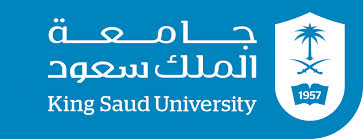 How to recognize 
critically ill-children
Dr. Fahad Alsohime
PICU Consultant
King Saud University Medical City
LEARNING OUTCOME
Considerations in pediatric emergency
Pediatric assessment
Respiratory distress and failure
Recognition and management of shock
BREATHING CONSIDERATIONS
Respiratory illnesses are common
Cardiac arrests are frequently caused by hypoxia
EFFORT & EFFICACY
CIRCULATION CONSIDERATIONS
Blood Volume in Pediatrics is lower than Adults
FLUID AND ELECTROLYTE BALANCE
Larger body surface ratio
Higher metabolic rate
More susceptible to dehydration and electrolyte losses
      - Perspiration e.g. sweat, respiration
	 -  Fever
      - GI losses
More susceptible to hypothermia when ill
RAPID ASSESSMENT
Initial visual and auditory assessment 

Appearance			Muscle tone
							Interaction/consolability
							Gaze
							Speech/cry
PRIMARY ASSESSMENTS
Airway
Breathing
Circulation
During each step of evaluation, watch for any life-threatening abnormality. Treat any abnormality before moving on to the next evaluation
AIRWAY
Look for movement of chest and abdomen
Listen for breath sounds and air movements 
Feel the movement of air at the nose and mouth
Clear?
Maintainable?
Not maintainable?
AIRWAY: How to open
Head-tilt-chin-lift
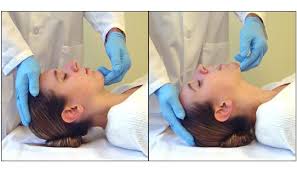 AIRWAY: How to open
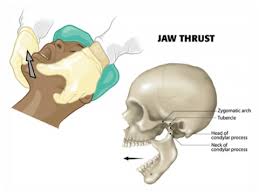 Jaw thrust
AIRWAY: How to open
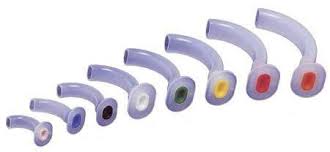 Suctioning
Nasopharyngeal airway
Oral airway
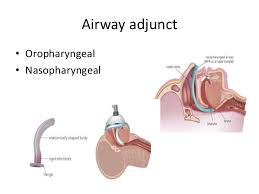 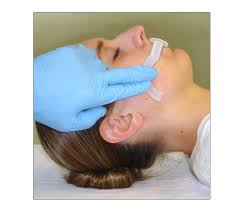 AIRWAY: Advanced measures
(if airway not maintanable)
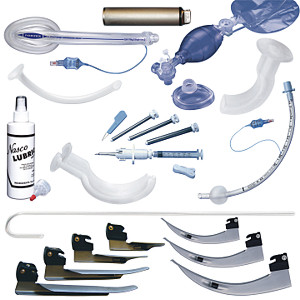 Bag and mask ventilation
Endotracheal intubation
Cricothyrotomy
CPAP
BREATHING
Respiratory rate
Respiratory effort
Airway and lung sounds
Pulse oximetry
Normal?
Respiratory distress?
Respiratory failure?
NORMAL RESPIRATORY RATE
Breathing : Abnormal Rate
Tachypnoea:		Breathing more rapid than normal
							RESPIRATORY DISTRESS?

Bradypnoea: 		Breathing slower than normal
							Usually irregular
							Impending RESPIRATORY FAILURE

Apnoea:				Stop breathing for 20 seconds
							With bradycardia, cyanosis or pallor
							RESPIRATORY FAILURE
BREATHING: RESPIRATORY EFFORT
Nasal flaring
Chest recessions
Head bobbing
See saw/ Paradoxical breathing
Respiratory distress or failure?
Breathing: Airway and lung sounds
Adequate breath sounds?
Equal?
Abnormal breath sounds?
Stridor						}   	 Upper airway obstruction

Wheeze/Rhonchi		}     Lower airway obstruction

Grunting 					}      Lung tissue disease
Crepitations
CIRCULATION
Cardiovascular function

Skin color and temperature
Heart Rate
Hear Rhythm
Blood pressure
Pulses ( peripheral and central)
Capillary refill time
Adequate?
Shock?
End-organ perfusion

Brain perfusion (mental status
Renal perfusion (urine output)
HEART RATE
Varies (age, activity, clinical condition)
BLOOD PRESSURE
Calculation for Expected Systolic Blood Pressure

	50th centile = 85 + (2 x age in years) mmHg

	5th centile = 65 + (2 x age in years) mmHg
							Hypotension if below this value
PULSES
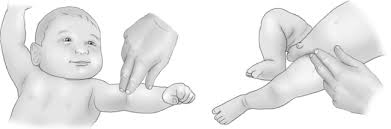 Central
Peripheral


Weak pulses:
Sign of shock?
Impending arrest
CAPILLARY REFILL TIME (CRT)
Normal CRT <2 sec
Prolonged CRT in shock & hypothermia
In warm septic shock CRT may be normal
SKIN COLOR & TEMPERATURE
Pallor

Mottling

Cyanosis
END- ORGAN FUNCTION
Brain perfusion (mental status)
	Altered consciousness/Irritability/Lethargy
	Pupillary dilatation
	Unconsciousness

Renal perfusion (urine output)
	Oliguria
SHOCK
Compensated				  Uncompensated
Tachycardia
Reduced pulse volume
Prolonged CRT >2 secs
Cold hands & feet
Blood pressure normal
Blood pressure

	LATE SIGNS!
SUMMARY
Physiological functions and needs of children differ from adults, hence consider different resuscitation requirements

Structured assessment is mandatory to make thorough conclusion.

Respiratory failure is the commonest cause of cardiorespiratory deterioration in children.

Low blood pressure is a late sign of children in shock